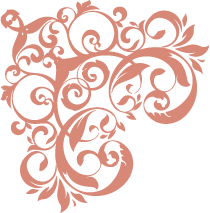 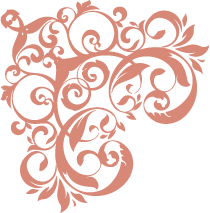 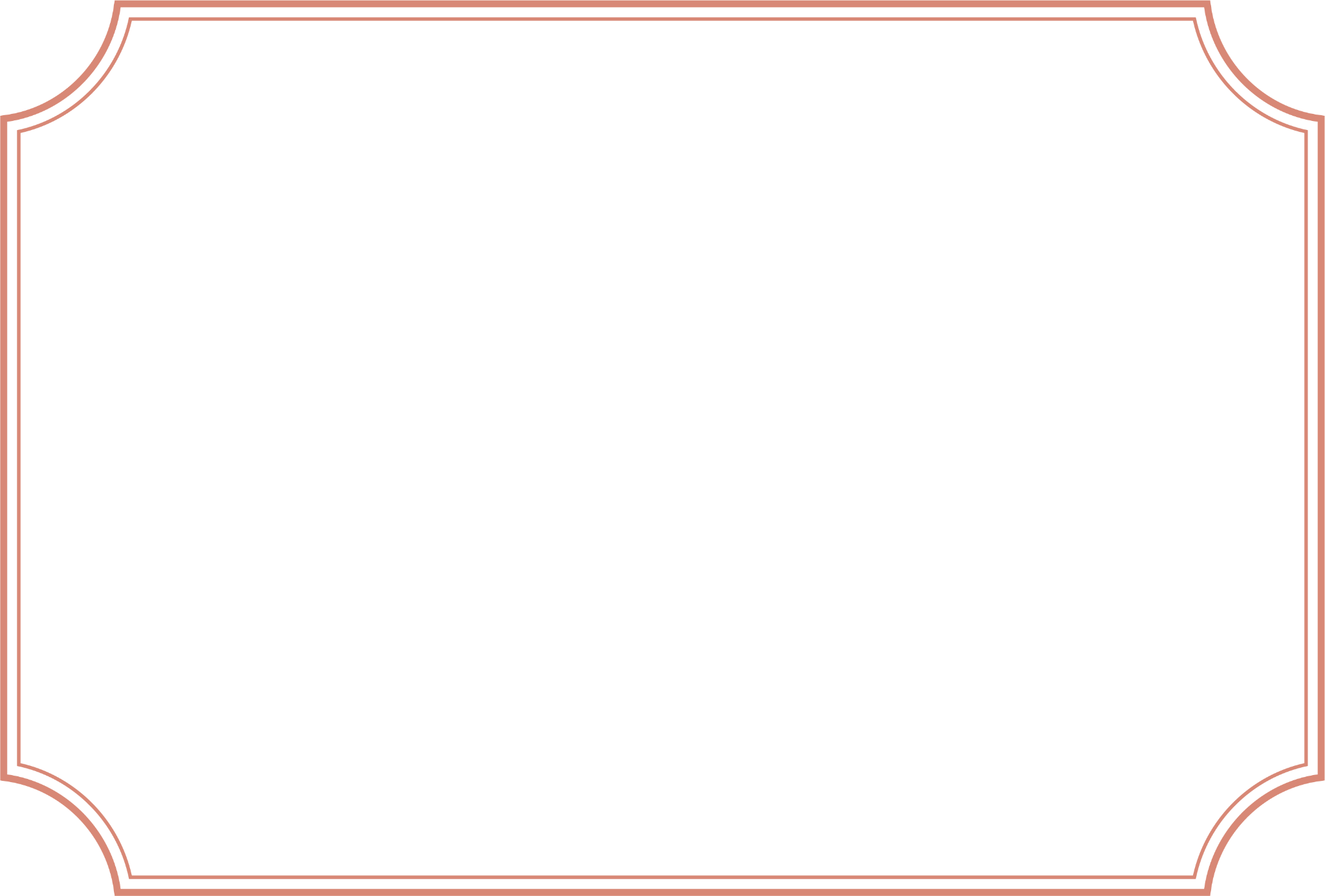 Your Business Name Here
Course Name Here
Certificate
of Appreciation
This certificate is awarded to
Type Your Name
Aenean ac risus malesuada, faucibus nibh non, interdum lacus. Proin sollicitudin libero ac lectus dignissim tristique. Vestibulum velit enim, egestas vitae erat ac, tempus.
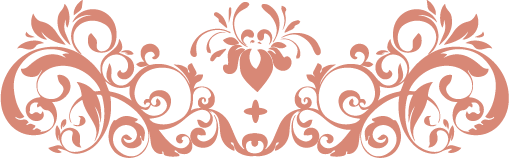 Date
Signature
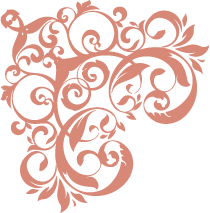 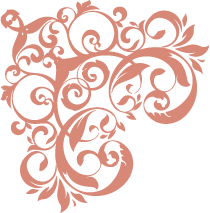